Elaborado por:
Iveth Acosta
Universidad de Cartago
Los Conceptos
Los conceptos son construcciones o imágenes mentales, por medio de las cuales comprendemos las experiencias que emergen de la interacción con nuestro entorno.
Arriba de
Ejemplo:
Arriba de la mesa
Arriba de la pelota
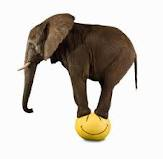 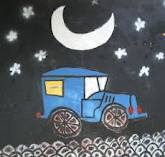 abajo
Ejemplo:
Debajo de la mesa
Debajo de la cama
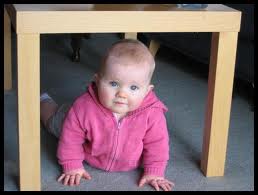 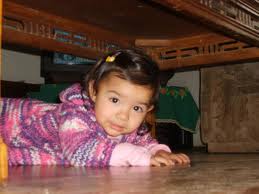 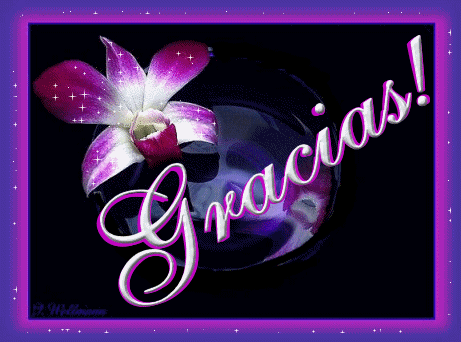